The Effact of Air Pollution 
on 
The Respiratory System
Element 
in 
 Air pollution
Particulate Matter (PM)
Coarse particles (PM10)：particles that are less than 10 microns(µm) in diameter
Fine particles (PM2.5)：particles that are less than 2.5 µm in diameter
Ultrafine particles (PM0.1)：particles that are less than 0.1 µm in diameter
Schematic
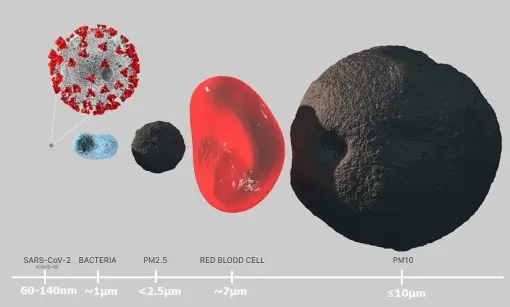 Nitrogen Dioxide(NO2)
NO2 is a gas that is produced along with nitric oxide(NO) by combustion  processes.
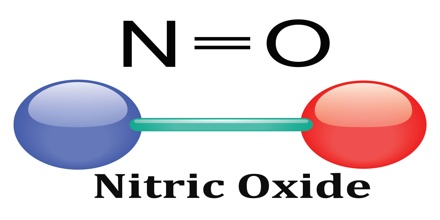 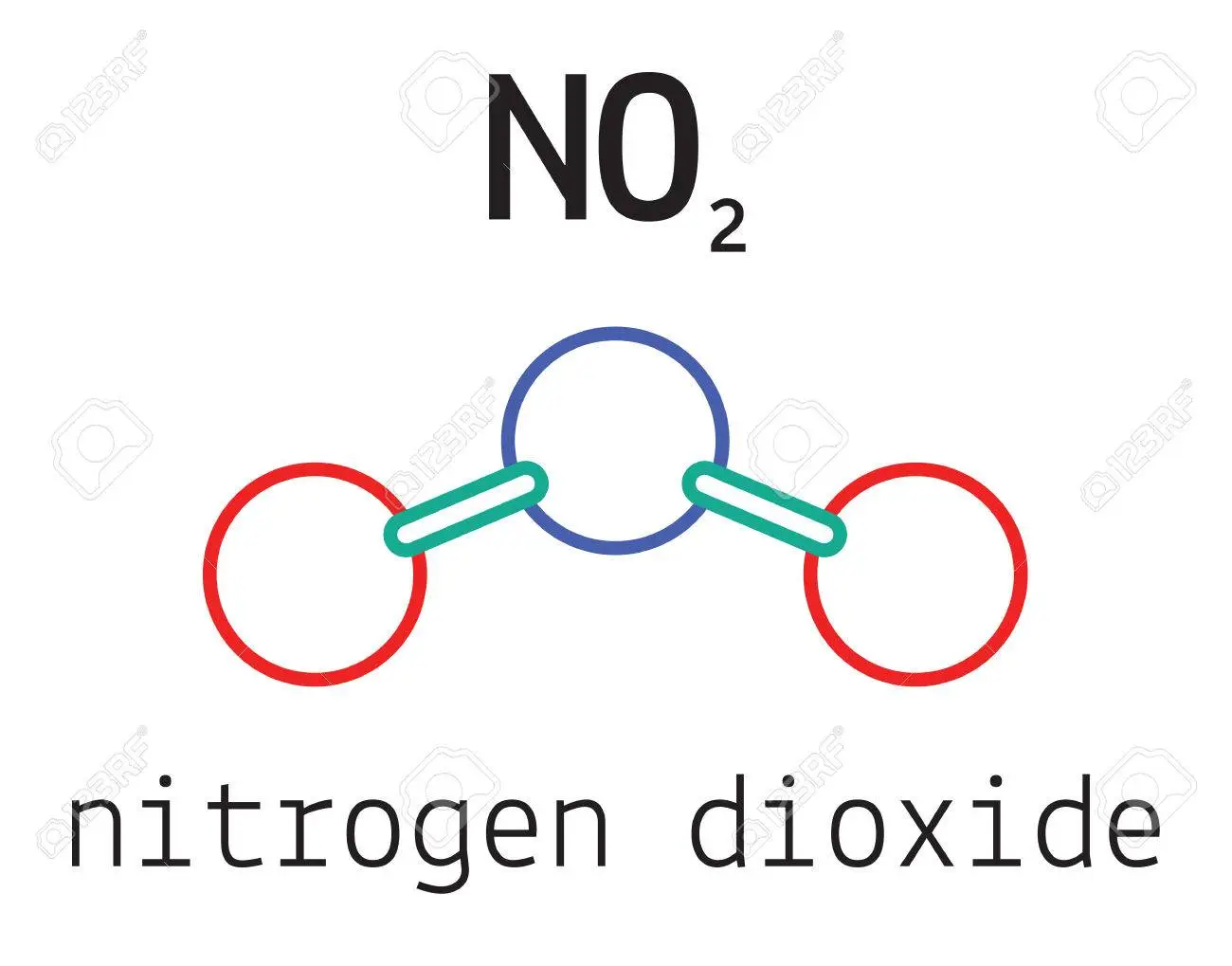 How they 
Effect 
Our body
Particulate Matter (PM10)
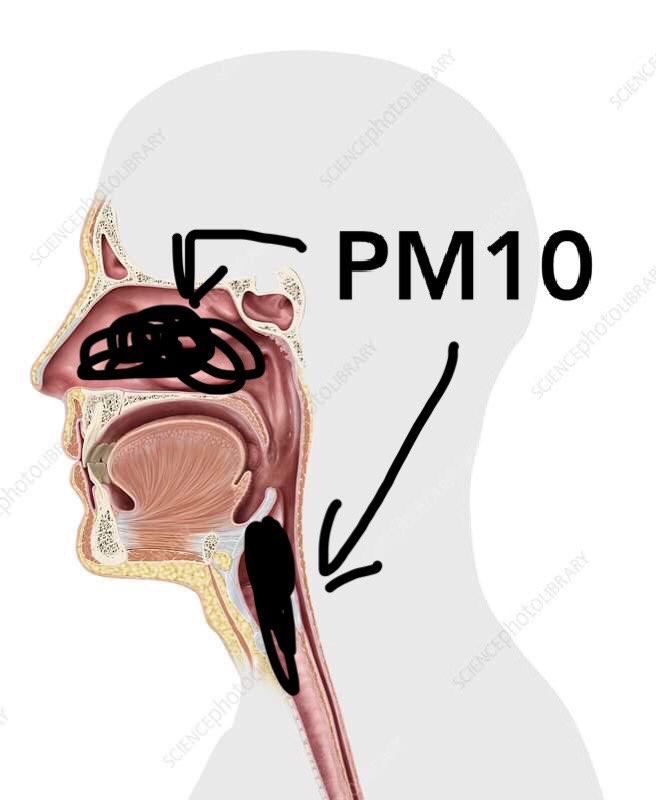 Particles larger than 10 µm are mainly deposited in the nose or throat.
Partuculate Matter (PM2.5)
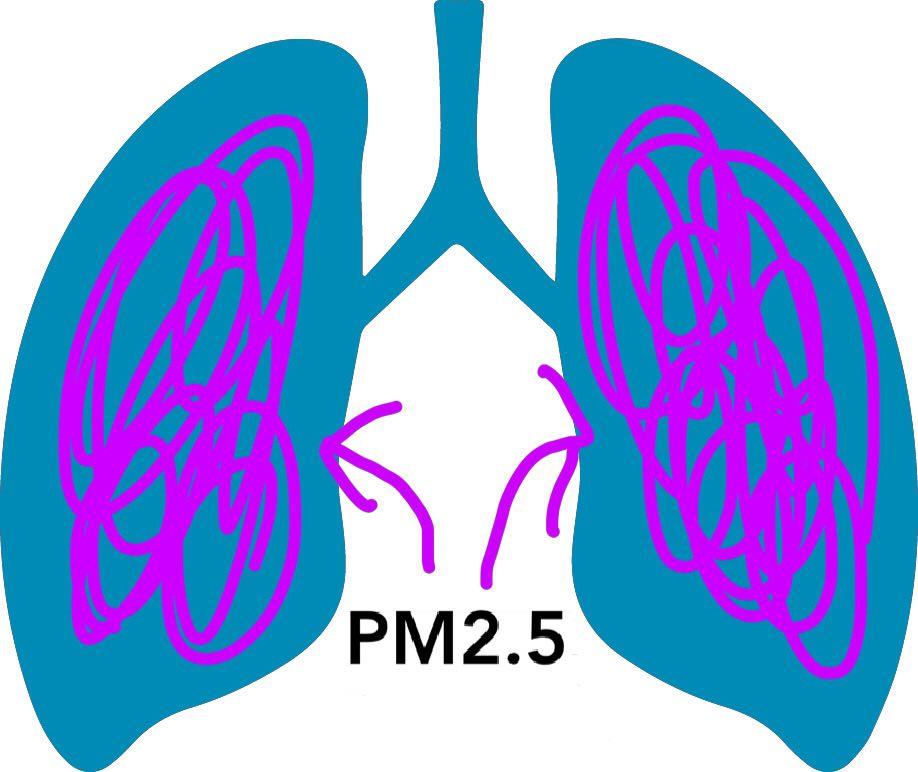 Particles samller than 10 µm pose the greatest risk because they can down deeper into the lung.
Nitrogen Dioxide (NO2)
Short-term exposure to NO2 ,particularly at high concentration,is a respartory irritant that can cause inflammation of the airways leading to.
For example：cough、production of the mucus and shortness of breath
Schematic
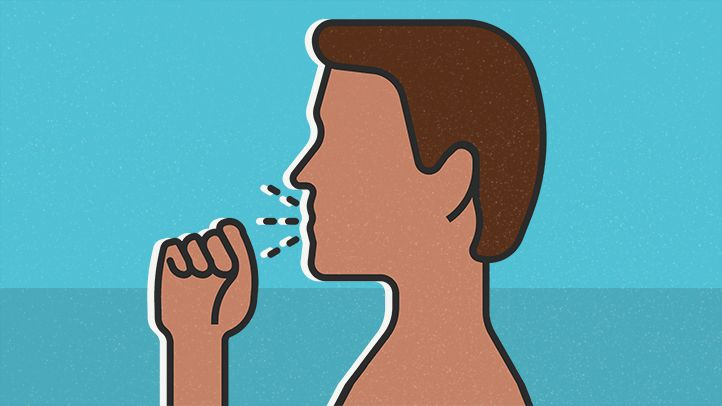 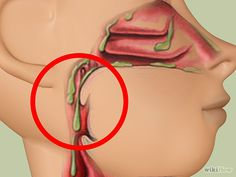 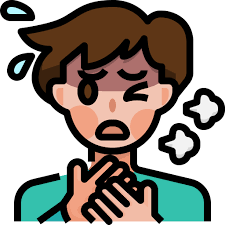 Production of mucus
Shortness
of breath
Cough
Acording to our questionnaire
Q1.What respiratory are caused by airpollution
A1.58% is cough, 25% is shortness of breath, 
     17% is cancer.

Q2.Which gas has the worst effect on respiratory system
A2.43% is NO2 , 37% is PM2.5, 20% is CO2.
Acording to our questionnaire
There’re 
49% students in our class want to know How your government solve the air pollution problems
28% want to konw What’s the main air pollution in your country 
13% want to know How many people die in your country by air pollution each year
THE
END